Symmetry
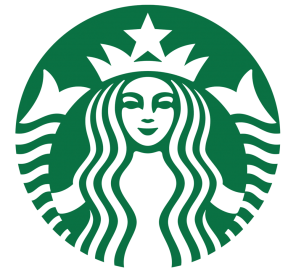 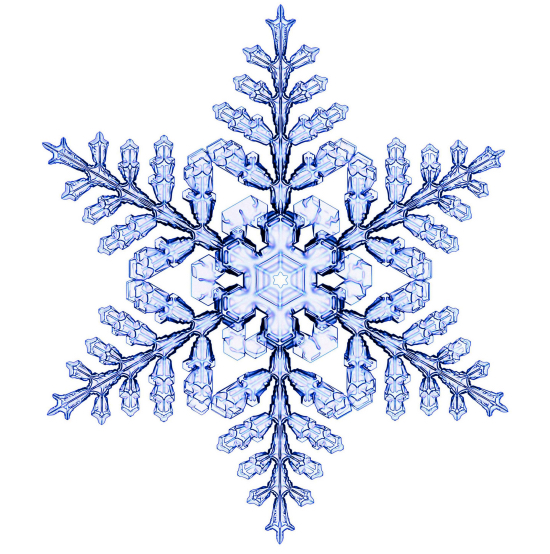 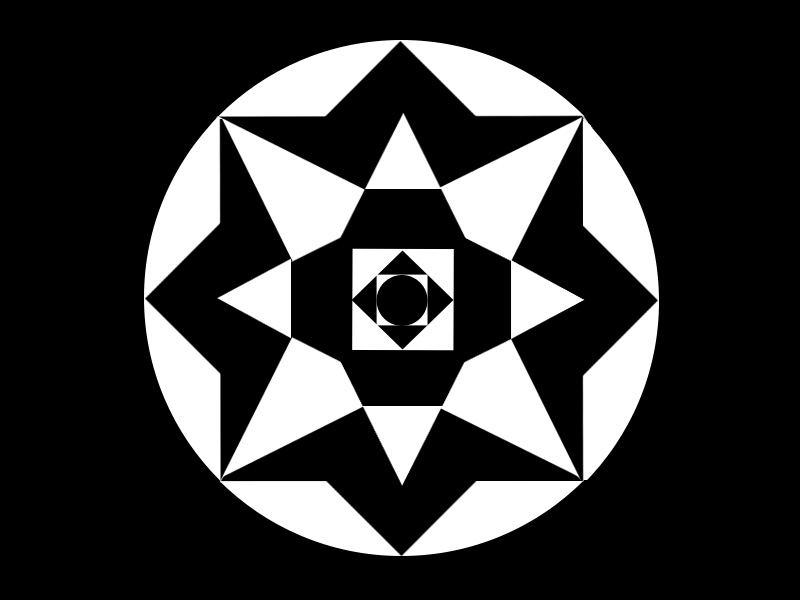 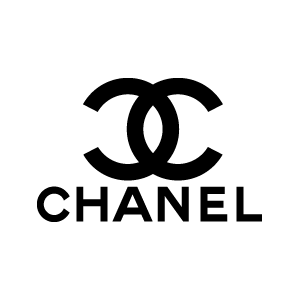 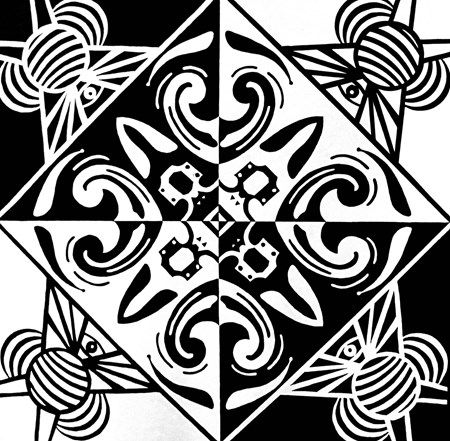 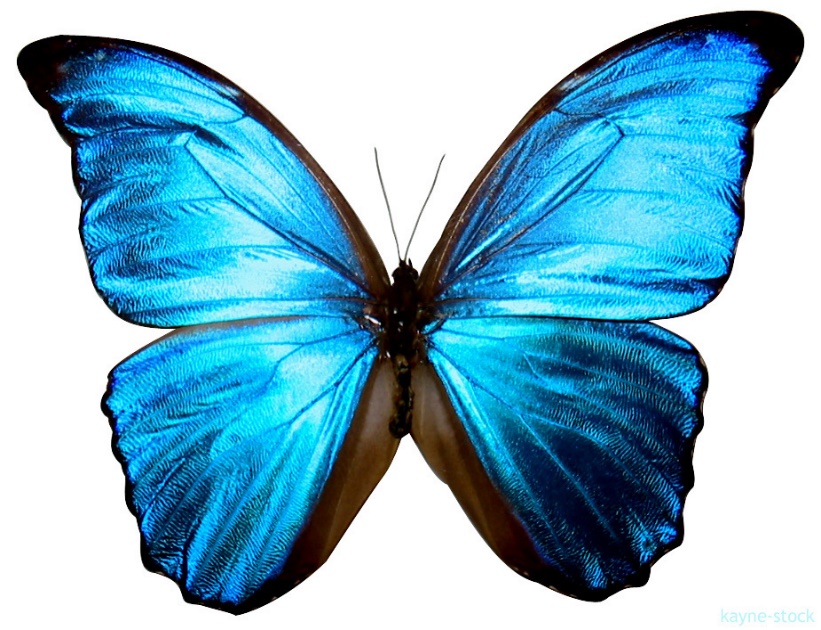 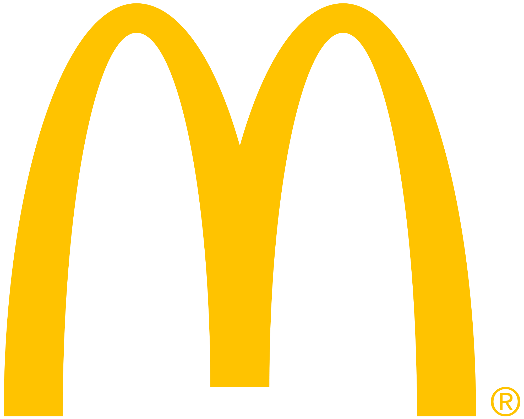 Asymmetry
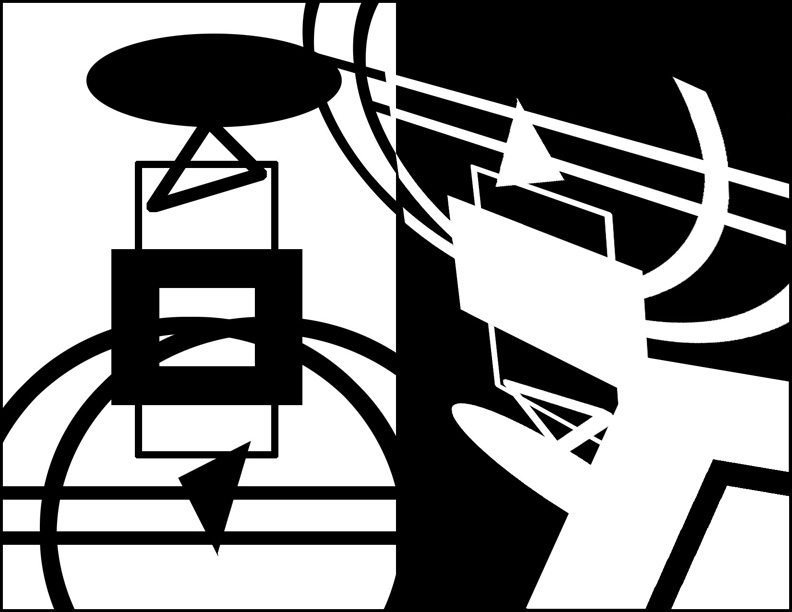 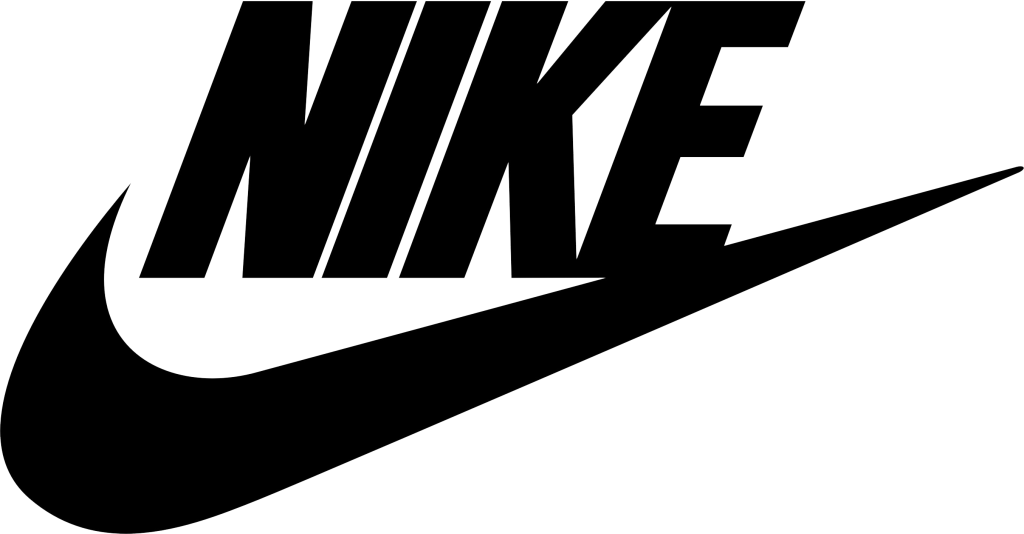 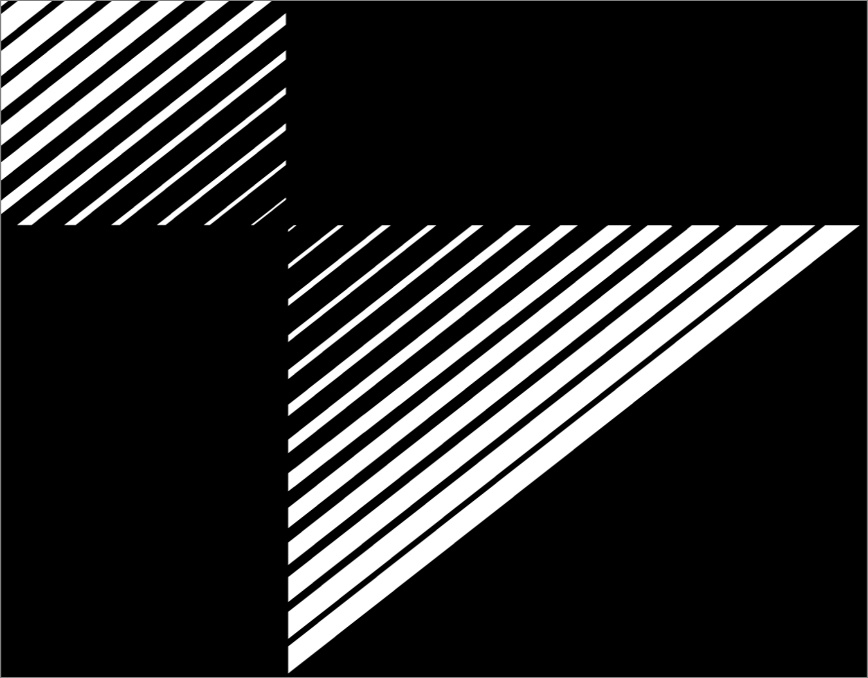 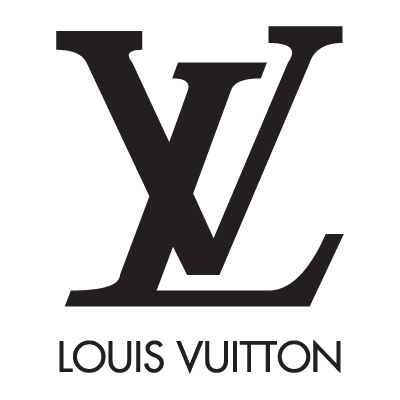 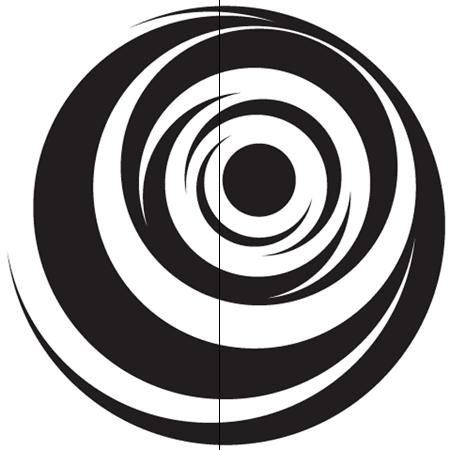 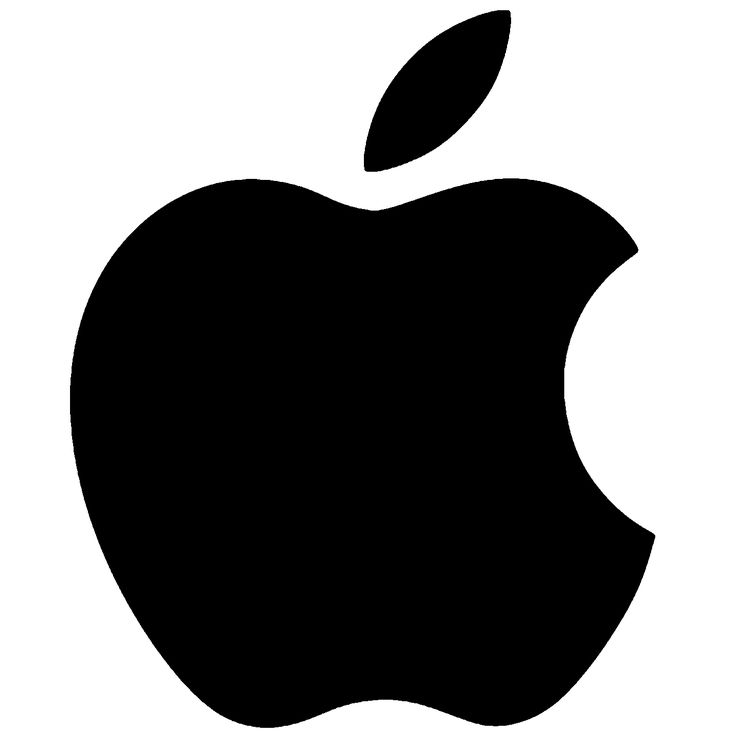 Axis
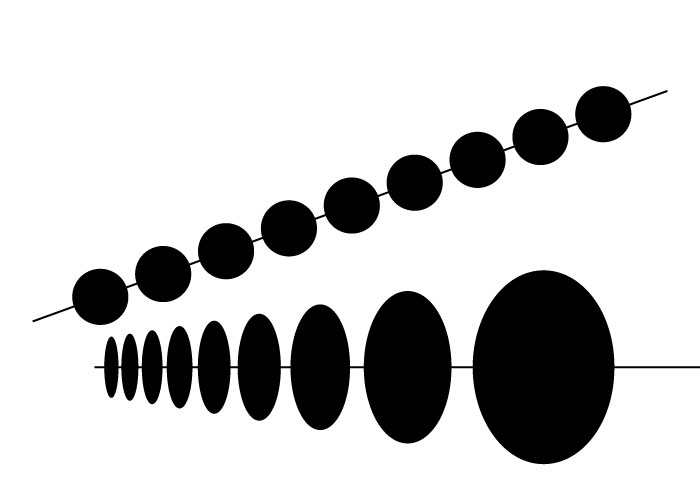 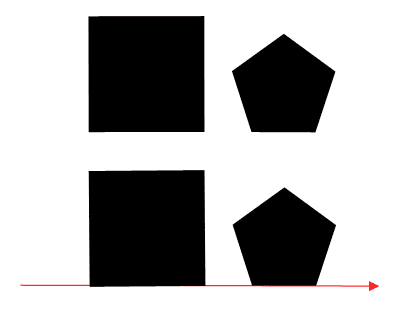 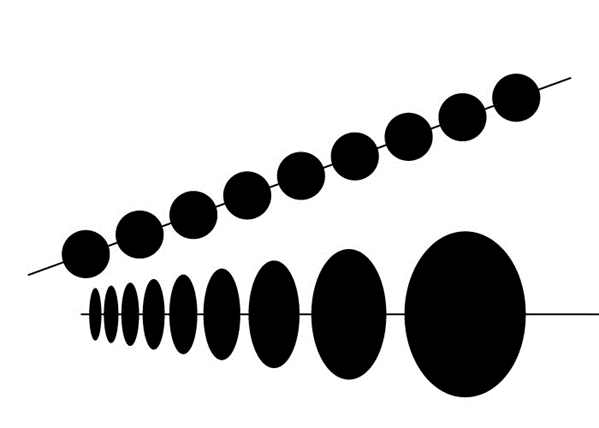 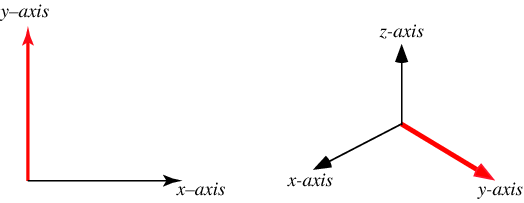 Balance
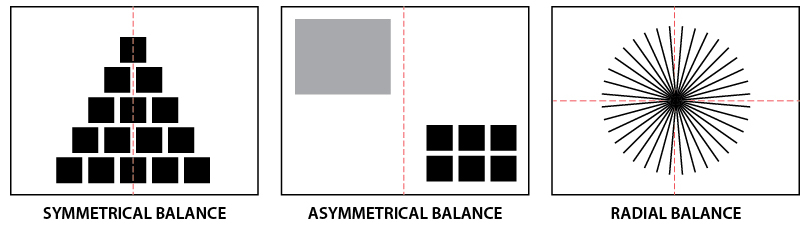 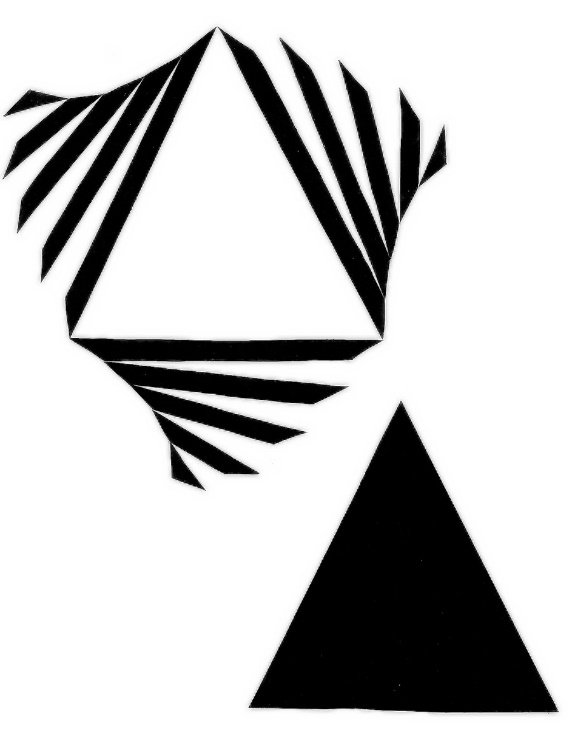 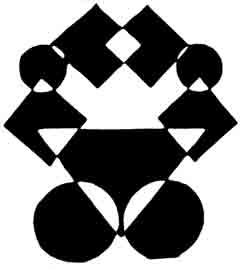 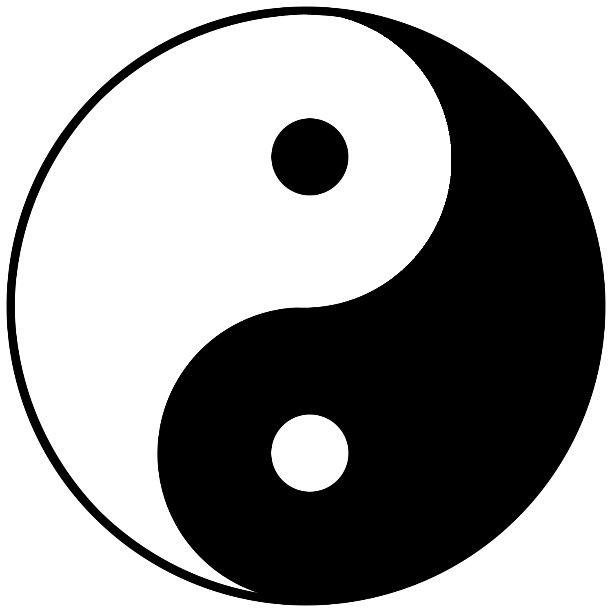